Presentasi Kelompok 4
DKV - C

Nama Kelompok:
Yunita Theresa		625110107
Yohana Puspita		625110112
Juliana Liu			625110115
Albertus Jonathan	625110134
Grace Kirana		625110149
BAB  4Pemecahan Masalah, Kreativitas & Inteligensi Manusia
Pemecahan masalah
Pemecahan masalah :
      suatu pemikiran yang terarah secara langsung untuk menemukan solusi/jalan keluar untuk suatu masalah spesifik.
Masalah datang  ditanggapi  memilih menguji respons yang kita dapat untuk memecahkan masalah.
Gestalt  konfigurasi; keseluruhan yang terorganisasi.
Terkenal dengan pemahaman insight dalam memecahkan masalah. 
Permasalah ada ketika ketegangan/stres muncul sebagai hasil dari interaksi antara persepsi & memori.
Max Wertheimer, Kurt Koffka, & Wolfgang Kohler  sudut pandang persepsi reorganisasi dalam aktivitas pemecahan masalah.
Karl Duncker (1945)  konsep functional fixedness  kecenderungan untuk mempersepsi-kan sesuatu sesuai dengan fungsi umumnya.
Set  meliputi ide-ide yang berhubungan dengan aktivitas kognitif yang mendahului pemikiran & persepsi.
Set dapat meningkatkan kualitas persepsi/pe-mikiran melalui partisipasi yang lebih aktif dalam mengartikan suatu stimulus.
Set dapat menghambat persepsi atau pemikiran.
	Contoh: penelitian teka-teki lilin Duncker (1945)
Penelitian Glucksberg & Danks (1969) 
	Pemberian label pada objek ke dalam pikiran partisipan dapat memfasilitasi atau justru menghambat pemecahan masalah.
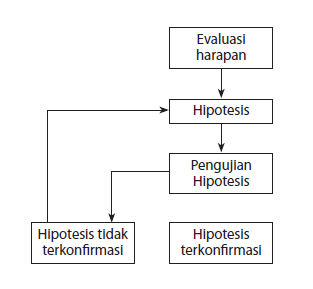 Representasi permasalahan
Tahapan pemecahan masalah Hayes (1989):
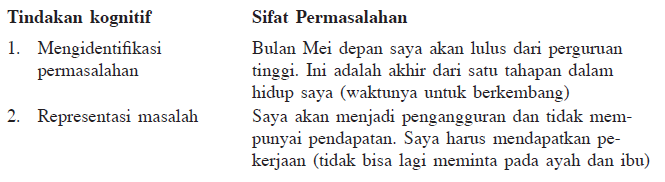 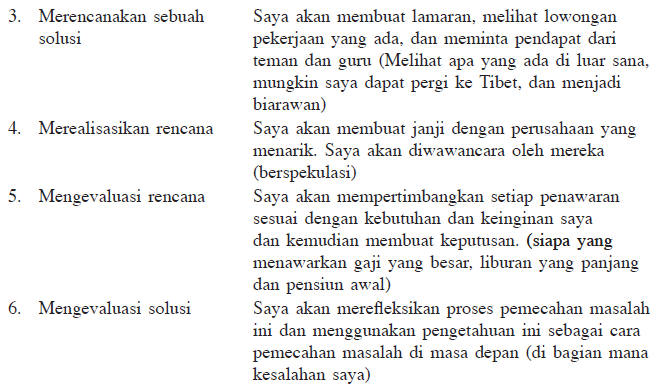 Sebagian besar informasi yang kita peroleh melalui sistem visual. 
Karena itu, tahap terpenting representasi masalah; khususnya bagaimana informasi disajikan dlam istilah-istilah visual imajinatif.
Manusia cenderung merepresentasikan sesuatu secara visual dengan prosa yang kaya imajinasi  disebut ‘gambaran kata’ (Salisbury, 1995).
Penelitian pendukung  Marvin Levine (1993).
Model representasi internal: Eisenstadt & Kareev
Mempelajari aspek-aspek pemecahan masalah manusia yang ditunjukkan oleh orang-orang yang memainkan permainan papan (Go & Gomoku).
Fokus penelitian: jenis representasi internal posisi papan yang dibuat pemain dan pada representasi pengetahuan.
Proses pengenalan masalah dalam penelitian Eisenstadt & Kareev:
Atas-ke-bawah (top-down)  analisis dimulai dengan usaha yang dibuat untuk memverifikasi dengan cara mencari rangsangan diikuti oleh hipotesis.
Bawah-ke-atas (bottom-up)  rangsangan diperiksa & dicocokkan dengan komponen struktural.
Kreativitas
Kreativitas :
    aktivitas kognitif yang menghasilkan suatu pandangan baru mengenai suatu bentuk permasalahan & tidak dibatasi pada hasil yang pragmatis.

Manusia memiliki beragam kreativitas, tapi sering tidak disadari/diketahuinya.

Proses kreatif
Wallas (1926)  4 tahap proses kreatif: persiapan, inkubasi, iluminasi, dan verifikasi.
Memformulasikan suatu masalah & membuat usaha awal untuk memecahkannya.
Kreativitas pada orang terkenal  ide & pengetahuan sudah berkembang sejak kanak-kanak.
Ide-ide awal  menentukan masa depan orang kreatif.
1. Persiapan
Masa di mana tidak ada usaha yg dilakukan secara langsung untuk memecahkan masalah & perhati-an dialihkan sejenak ke hal lain.
Posner (1973)  tahap inkubasi membebaskan kita dari pikiran-pikiran yang melelahkan akibat proses pemecahan masalah.
Inkubasi membantu kita mereor-ganisasi/menyusun-kembali pemikiran-pemikiran kita terhadap suatu masalah.
2. Inkubasi
Memperoleh insight.
Insight  pemahaman meningkat  ide bermunculan  ide-ide saling melengkapi  penyelesai-an masalah.
Terobosan-terobosan kreatif muncul pada tahap ini.
Menguji pemahaman yang telah didapat & membuat solusi
3. Iluminasi / pencerahan











4. Verifikasi
Kreativitas & functional fixedness
Functional fixedness dapat menghambat kreativitas (terdapat kesamaan konsep antara pemecahan masalah dengan kreativitas).
Orang kreatif  selalu melihat adanya suatu hubungan yang unik dari beberapa hal yang tampaknya tidak saling berhubungan.

Teori investasi kreativitas
Orang yang kreatif  yang pertama kali tertantang untuk mencoba & menghasilkan sesuatu yang baru.
Teori investasi kreativitas
Enam atribut kreativitas Sternberg & Lubart (1996):
Proses inteligensi
Gaya intelektual
Pengetahuan
Kepribadian
Motivasi
Konteks lingkungan
Investasi portfolio yang dilihat oleh dunia bisnis & perusahaan.
Dapat dikombinasikan dengan tindakan kreatif di segala bidang ke-hidupan & lingkungan intelektual yg berperan penting pada kreativitas.
Kreativitas  kombinasi beberapa faktor yang dapat diidentifikasi & dianalisis.
Penelitian kreativitas manusia  mengidentifikasi dan meneliti/menentukan kekuatan interaksi antara masing-masing atribut.
Penilaian kreativitas
Mednick, 1967 Remote Associations Test (RAT)
	Cara uji: meminta subjek menghasilkan 1 kata baru yang diperoleh dari asosiasi logis dari 3 kata.
Bowers & rekan, 1990  dyads of dyads.
	Hasil: subjek mampu mengidentifikasi rangkaian kata yang koheren, walau tanpa diberikan solusi.
Divergence Production Test – J.P. Guilford, 1976
	Dua tipe berpikir:
Cara pikir konvergen  terpusat;  satu kesimpulan khusus.
Cara pikir divergen  menyebar;  variasi jawaban berbeda, sehingga kebenaran bersifat subjektif.
Hambatan budaya
	Penelitian hambatan budaya oleh James Adams.
	Hasil  kemampuan berpikir kreatif dipengaruhi budaya & pendidikan masing-masing individu.

Mengajarkan kreativitas
	Hayes (1978)  cara meningkatkan kreativitas:
Mengembangkan pengetahuan dasar
Menciptakan atmosfer yg tepat untuk kreativitas
Mencari analogi
Inteligensi manusia
Permasalahan definisi
Inteligensi: kemampuan untuk memperoleh, memanggil kembali (recall), dan menggunakan pengetahuan untuk memahami konsep-konsep abstrak maupun konkret dan hubungan antara objek & ide, serta menerapkan pengetahuan secara tepat.
Permasalahan definisi
Nickerson, Perkins, & Smith (1985)  beberapa kemampuan yang merepresentasikan inteligensi manusia:
Kemampuan mengklasifikasikan pola
Kemampuan memodifikasi perilaku secara adaptif
Kemampuan berpikir secara deduktif
Kemampuan berpikir secara induktif (generalisaasi)
Kemampuan mengembangkan dan menggunakan model konseptual.
Kemampuan memahami/mengerti
Teori kognitif inteligensi
Diawali oleh para psikolog kognitif yang tertarik dengan inteligensi komputer  analogi inteligensi manusia & inteligensi tiruan sangat mirip.

Kecepatan pemprosesan informasi
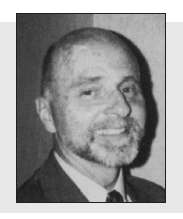 Earl Hunt  meneliti inteligensi & inteligensi artifisial dalam konteks psikologi kognitif
Penalaran & pemecahan masalah
Sternberg: Penalaran   usaha mengombinasikan elemen-elemen yang berasal dari informasi lama untuk diubah menjadi informasi baru.
Asal informasi lama: eksternal (buku, film, dll), internal (ingatan), dan kombinasi keduanya.
Teknik membuat solusi Sternberg  analogi.
Penalaran & pemecahan masalah
Robert J. Sternberg  triarkhis inteligensi:
Perilaku inteligen komponensial
Struktur & mekanisme yang mendasari perilaku inteligen. 
Terdapat 3 komponen pemprosesan informasi: belajar cara melakukan hal-hal tertentu, merencanakan, dan melaksanakan.
b. 	Perilaku inteligensi eksperiensial
	Perilaku yang tepat secara kontekstual  perilaku yang tidak dianggap ‘inteligen’ menurut pengalaman umum  kreatif.
c.	Perilaku inteligen kontekstual
Meliputi: adaptasi terhadap lingkungan, pemilihan lingkungan yang lebih optimal, & menciptakan lingkungan yang lebih baik bagi peningkatan keahlian, minat, dan nilai-nilai.
Jenis inteligensi terpenting dalam pergaulan sehari-hari.
Teori kognitif inteligensi
5 komponen dalam teori inteligensi Sternberg:
	Metakomponen, komponen-komponen perilaku, komponen-komponen penguasaan, komponen-komponen ingatan, dan komponen-komponen pemindahan.
Komponen: langkah yang harus dilalui seseorang saat hendak memecahkan masalah.
Metakomponen: pengetahuan yang dimiliki seseseorang mengenai cara memecahkan masalah.
Dukungan neurosains kognitif
Otak  organ yang berfungsi secara tepat  karenanya, otak yang inteligen & terlatih akan menggunakan glukosa dalam jumlah sedikit.
Hasil penelitian:
GMR (glucose metabolic rate) otak pada orang yang memiliki skor tinggi dalam tes abstrak lebih kecil dibandingkan kelompok kontrol.
Menunjukkan:  jenis inteligensi yang efisien dalam pemecahan masalah.
Haier, dkk  model inteligensi yang efisien, yaitu inteligensi dipandang dari seberapa efisien otak bekerja.
Haier, Siegel, Tang, Abel, & Buchsbaum (1992)   eksperimen ‘Tetris’  menyusun standar untuk tes inteligensi (RPMS dan WAIS).
Hasil penelitian: ada hubungan antara perubahan pada GMR dengan skor inteligensi  mendukung teori efisiensi.
Charles Spearman mengembangkan konsep awal inteligensi umum  dikembangkan lagi oleh John Duncan (2000): mengukur inteligensi spasial dan inteligensi verbal dengan meneliti lapisan luar otak bagian depan saat seseorang melakukan bermacam aktivitas kognitif.
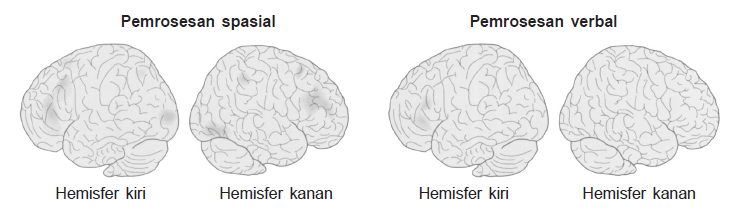